স্বাগতম
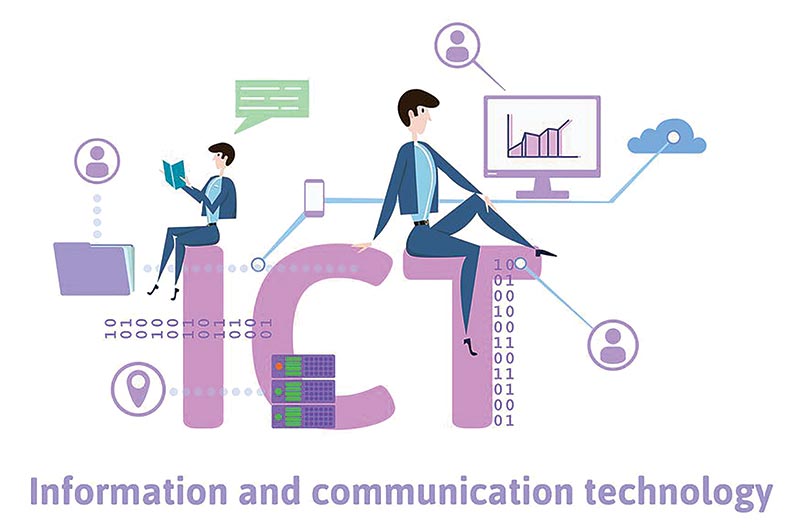 পাঠ পরিচিতি
শ্রেণি	: ৬ষ্ঠ 
বিষয়	: তথ্য ও যোগাযোগ প্রযুক্তি 
অধ্যায়	: 1ম   
পাঠ 	: ১  
সময়: ৪৫মিনিট
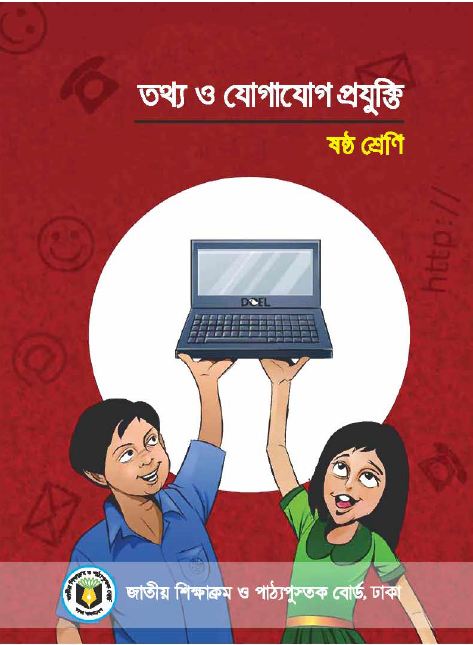 মোজাম্মেল হোসেন 
সহকারী শিক্ষক আইসিটি
ধনপুর উচ্চ বিদ্যালয়
ইটনা,কিশোরগঞ্জ
Email:hosen09@gmail.com
তথ্য ও যোগাযোগ প্রযুক্তির ধারণা
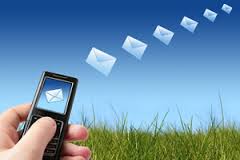 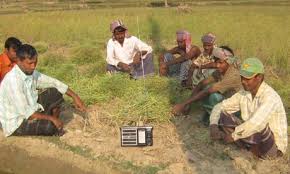 রেডিওর মাধ্যমে কৃষি বিষায়ক অনুষ্ঠান শুনছে।
মোবাইল ফোনের মাধ্যমে এস এম এস পাঠাচ্ছে।
শিখনফল
এই পাঠ শেষে শিক্ষার্থীরা... 
১। তথ্য ও যোগাযোগ প্রযুক্তি কী তা বলতে পারবে; 
2। তথ্য ও যোগাযোগ প্রযুক্তিতে ব্যবহৃত হয় এমন কত গুলো যন্ত্রের নাম লিখতে পারবে;   
3। রেডিও ,টেলিভিশন, মোবাইল, ইন্টারনেট ও মাল্টিমিডিয়া প্রজেক্টরের ব্যবহার বর্ণনা করতে  পারবে।
নিচের চিত্রগুলো লক্ষ করি।
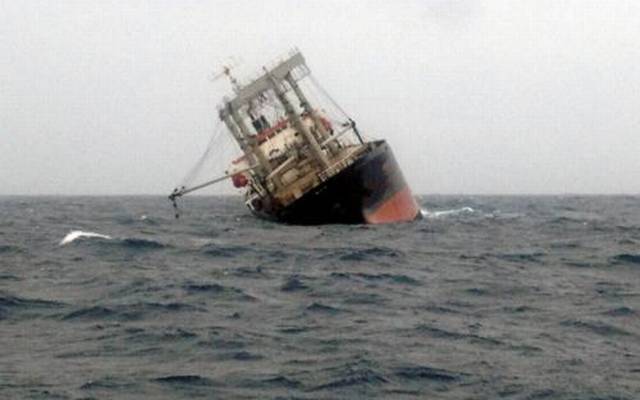 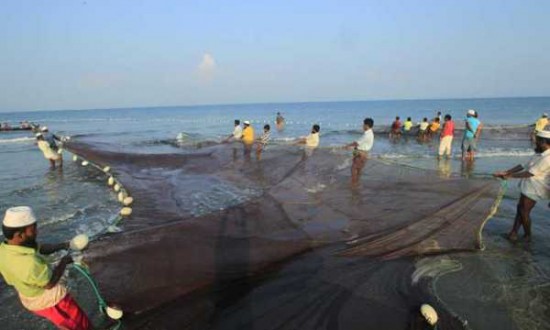 জেলেরা সাগরে মাছ ধরে সংসার চালায়।
সাগরে প্রায়ই ঝড় হয়।
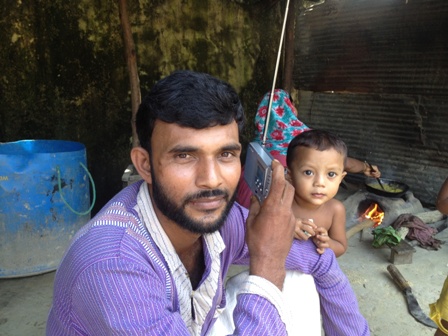 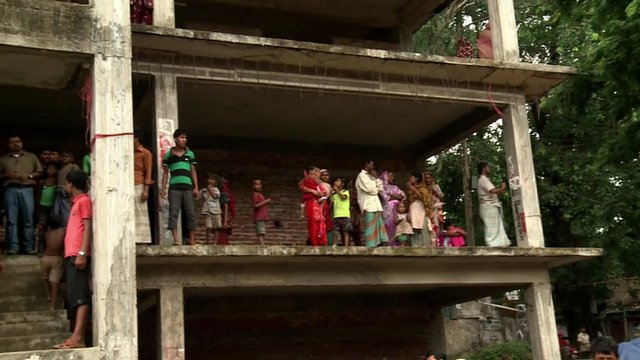 রেডিওর মাধ্যমে ঝড়ের সংবাদ   তাড়াতাড়ি শোনা যায়
ফলে বিপদ থেকে রক্ষা পাওয়া যায়
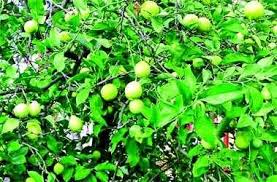 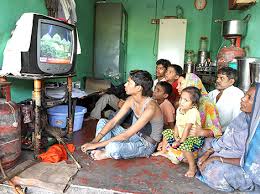 টেলিভিশনের মাধ্যমে বিভিন্ন ধরণের অনুষ্ঠান দেখা ও শোনা যায়।
টেলিভিশনের কৃষি দিবানিশি অনুষ্ঠান দেখে নতুন কিছু চাষ সম্পর্কে জানা যায়।
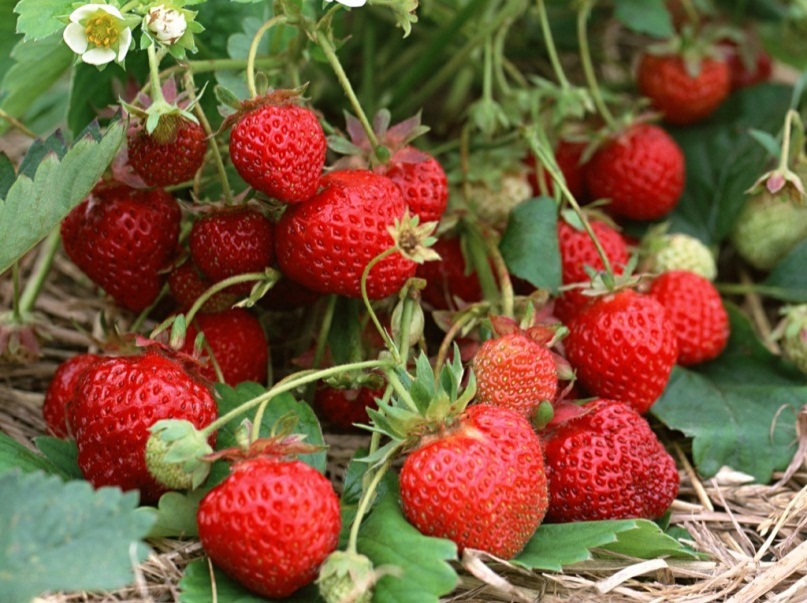 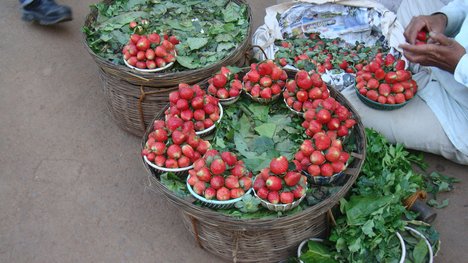 একজন কৃষক কৃষি দিবানিশি অনুষ্ঠান দেখে স্ট্রবেরি ফলের চাষ করে
এই ফল  থেকে অনেক টাকা উপার্জন করে
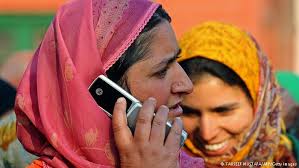 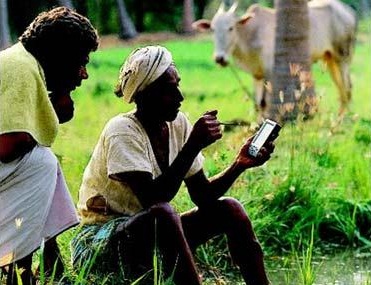 মোবাইলে কৃষি অফিসে কথা বলা যায়।
মোবাইলে প্রিয় জনের সাথে কথা বলা যায়।
জোড়ায় কাজ
প্রাত্যহিক জীবনে ব্যবহৃত হয় এমন কয়েকটি তথ্য ও যোগাযোগ প্রযুক্তির নাম লেখ।
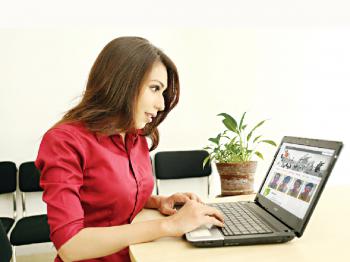 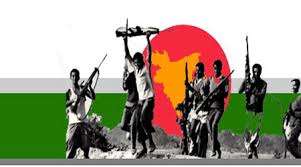 ইন্টারনেট থেকে তথ্য নিয়ে তুমি সহজেই মুক্তিযুদ্ধ বিষয়ে রচনা লিখতে পারবে।
কম্পিউটারের সামনে বসে ইন্টারনেট থেকে যে কোন তথ্য সহজেই পাওয়া যায়।
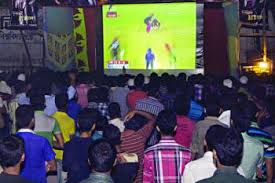 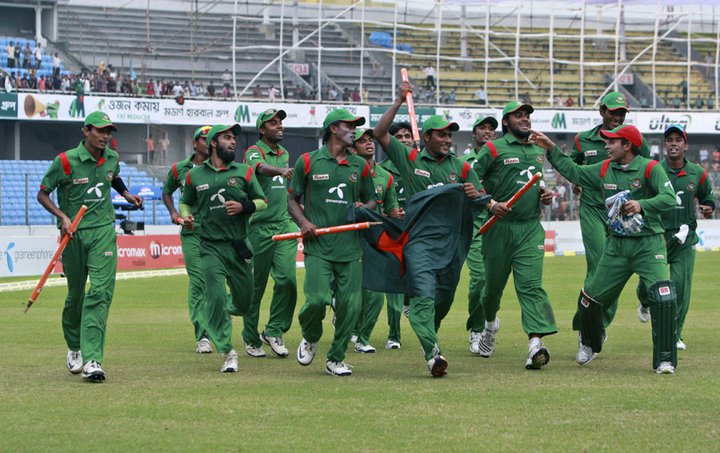 ঢাকায় ক্রিকেট বিশ্বকাপ খেলা হচ্ছে।
খেলার মাঠে যাওয়া সম্ভব  না  হলে  ইচ্ছে করলে মাল্টিমিডিয়া প্রজেক্টরে বড় পর্দায় খেলা দেখা যায়
তথ্য ও যোগাযোগ প্রযুক্তি উৎপত্তির পর্যায় গুলো কী কী?
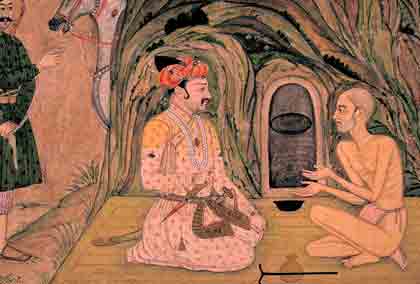 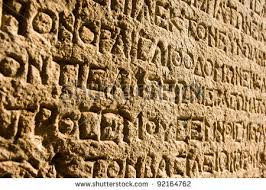 একজন আরেক জনের সাথে কথা বলেই তথ্য বিনিময় করত।
মাটি, পাথর, গাছের বাকলে লিখে  তথ্য বিনিময় করত।
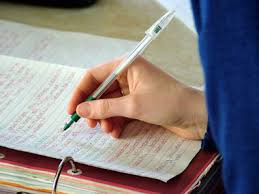 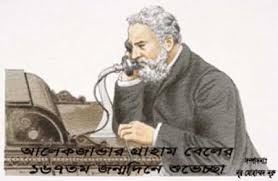 টেলিফোনে কথা বলে  তথ্য বিনিময় করা শুরু করে ছিল ।
কাগজে লিখে  তথ্য বিনিময় করত।
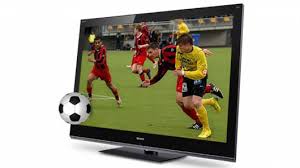 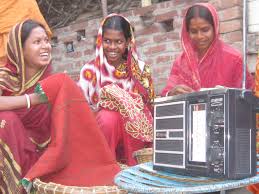 টেলিভিশনের  মাধ্যমে খেলার তথ্য পাওয়া যায়
বেতারের মাধ্যমে তথ্য বিনিময় করা হয়
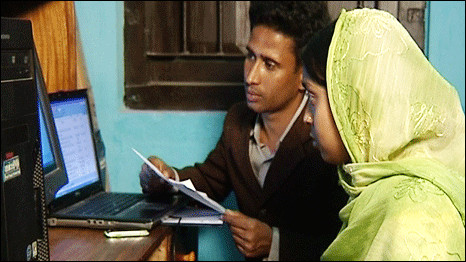 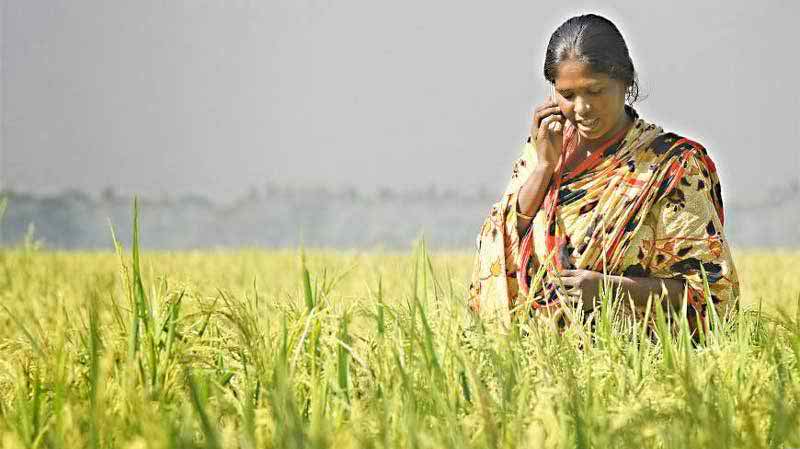 বর্তমানে ইন্টারনেটের মাধ্যমে খুব সহজেই তথ্য বিনিময় করা হচ্ছে
মোবাইল ফোনের  মাধ্যমে তথ্য বিনিময় করা হয়
দলীয়  কাজ
এই পাঠের মধ্যে নতুন কী কী প্রযুক্তির  নাম  উল্লেখ করা হয়েছে তার তালিকা কর এবং ব্যবহার লেখ।
মূল্যায়ন
১. কোন প্রযুক্তি মানুষের জীবনে দারুন প্রভাব ফেলেছে?
খ. টেলিভিশন প্রযুক্তি
ক. ডিজিটাল প্রযুক্তি
গ. তথ্য ও যোগাযোগ প্রযুক্তি
ঘ. এনালগ প্রযুক্তি
৩. জেলেরা সাগরে থাকাকালীন ঝড় বৃষ্টির খবর 
      পায় কোনটির মাধ্যমে? 
			 	
		
৪. পরীক্ষার ফলাফল জানতে কিসের মাধ্যমে 
    SMS করা যায়?
খ. টেলিভিশন
ক. রেডিও
ঘ. মাইক
গ. মোবাইল
ক. কম্পিউটার
গ. রেডিও
ঘ. মোবাইল
খ. ল্যান্ডফোন
বাড়ির কাজ
তোমার পরিবারের সদস্যরা ব্যবহার করে এমন কতকগুলো তথ্য ও যোগাযোগ প্রযুক্তির নাম এবং তার ব্যবহার লেখ।
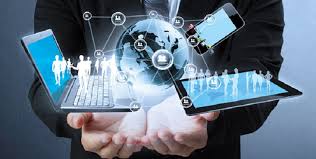 ধন্যবাদ